Course 13: Innovative Product Design and Development
Agnieszka Ociepa-Kubicka, Katarzyna Rozpondek,
Revision
Based on the information from the lectures, workshop try to solve the following tasks connected with the Design Thinking method
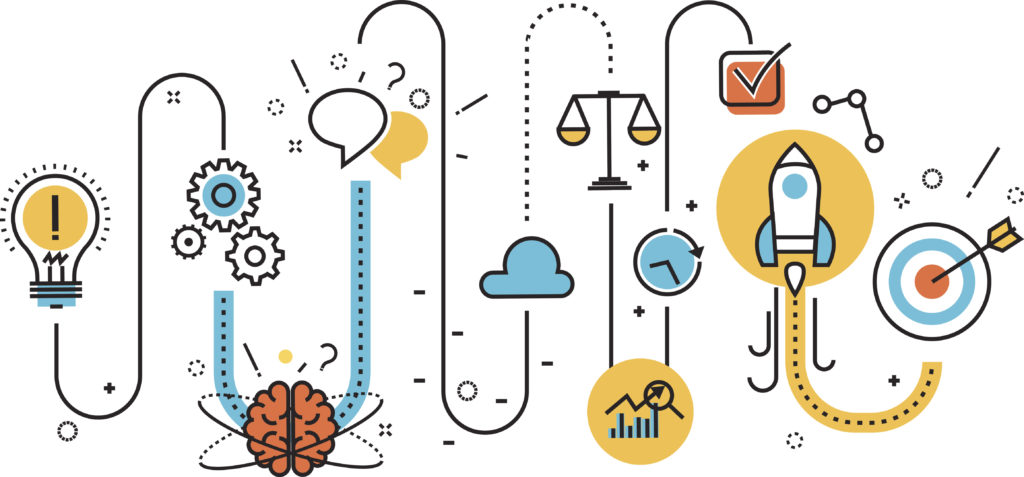 QUESTIONS
1. The following are the stages of the Design Thinking method. Which answer is correct:

  A empathization, generating ideas, defining the problem, prototyping, testing
B empathization, generating ideas, defining the problem, testing, prototyping
 C empathization, problem definition, idea generation, prototyping, testing
QUESTIONS
2. List three forms in which you can show the prototype.
QUESTIONS
3. Explain why stage 1 Empathy is such an important stage in the Design Thinking method.
QUESTIONS
4. Osborn's brainstorms or brainstorms 6-3-5 are used during:

A  II  stage of the Design Thinking method
B III stage of the Design Thinking method
C IV stage  of the Design Thinking method
QUESTIONS
5. List four reasons that may degrade the performance of a design team in the design thinking method:
QUESTIONS
6. Assess whether the  sentences are true or false?  T/F

- Design thinking is not a linear and cascading process. It's an iterative process.
- Prototypes require a lot of investment or effort
- Design thinking puts man, his problems and needs in the centre of attention
QUESTIONS
7. By using Design Thinking, entrepreneurs point at the numerous benefits of using this method in their companies. List the four benefits of using this method in organizations.
QUESTIONS
8. Describe one example of using the Design Thinking method to create a new product or service.
QUESTIONS
9. List examples of three tools used during the first stage of the Design Thinking method - Empathy
QUESTIONS
10. At what stage can we use the 5 WHY method?  Describe the method.
QUESTIONS
11. The basic goal of this stage is to generate as many potential solutions to the defined problem as possible.

This description concerns:

A II stage of the Design Thinking method
B III stage of the Design Thinking method
C  IV stage  of  the Design Thinking method
QUESTIONS
12. Mark the correct answer

The empathy map consists of the following information. What user:

A hears, sees, speaks and does, his ills, benefits
B hears, thinks and feels, speaks and does, his ills, benefits
C hears, sees, thinks and feels, speaks and does, his ills, benefits
QUESTIONS
13. Interview is one of the tools in the first stage of the Design Thinking method. The interviewer should avoid many situations when talks to an informant. List five such situations.